כימיה כללית ופיזיקליתד"ר חג' יחיא ענאן ( נייד: 0522938182)דואר אלקטרוני: ananaris@zahav.net.il
ספרי לימוד: 
1. Chemistry , Steven S. Zumdahl  , Susan A. Zumdahl. 
2. General Chemistry: Principles and Modern, Ralph H. Petrucci , F. Geoffrey Herring , Jeffry D. Madura , Carey Bissonnette.
3. General Chemistry, Darrell Ebbing , Steven D. Gammon.
4. Chemistry , John E. McMurry , Robert C. Fay  , Jill Kirsten Robinson.
5. Principles of Chemistry: A Molecular Approach, Nivaldo J. Tro.
6. Chemistry: The Molecular Science ,John W. Moore, Conrad L. Stanitski.
7. Chemistry: The Central Science, Theodore E. Brown , H. Eugene LeMay , Bruce E. Bursten , Catherine Murphy, Patrick Woodward , Matthew E. Stoltzfus.
8. Chemistry: Principles and Reactions, William L. Masterton , Cecile N. Hurley.
ציון קורס= ציון בחינה סופית. 
חומר עזר לבחינה: דפי סיכום( 10 עמודים, התלמיד מכין).
1-כימיה ומדידות
1
Chemistry
האור שנפלט מהחרק 
כתוצאה מתגובה כימית
לוח סולארי עשוי מסיליקון
Chemistry is the study of the properties and behavior of matter.
It is central to our fundamental understanding of many science-related fields.
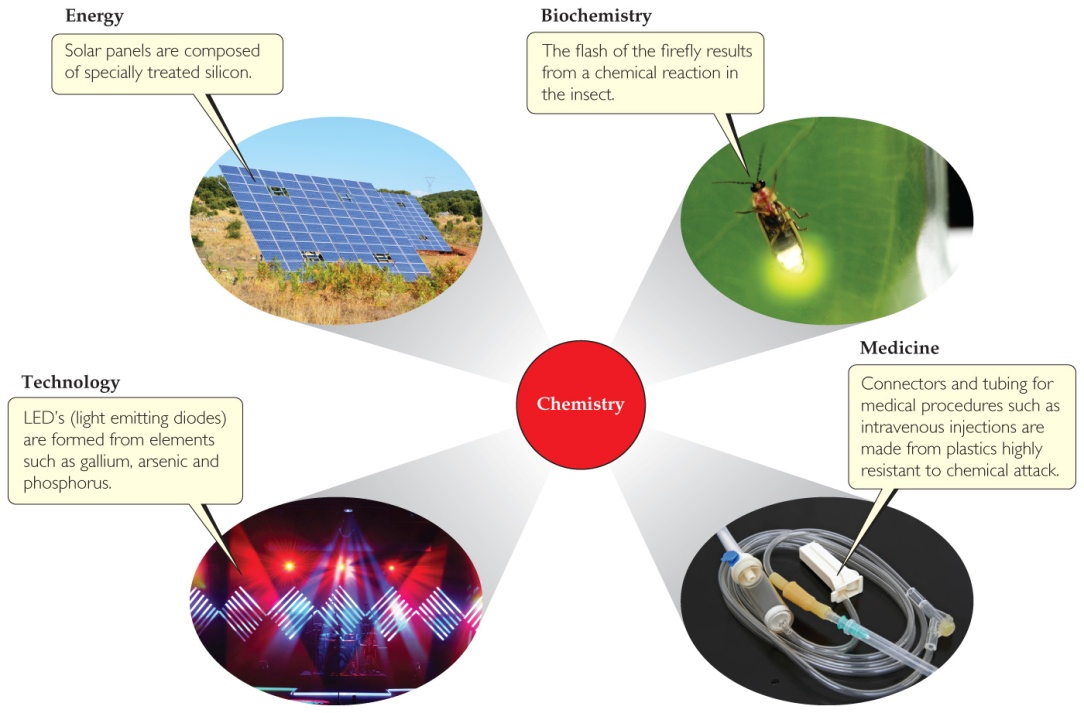 דיודה פולטת אור עשויה מהיסודות
 גליום, ארסן וזרחן.
 (LED – Light Emitting Diode)
צינורות ומחברים לשימוש רפואי עשויים מחומר פלסטי עמיד
1-כימיה ומדידות        2
Matter
Matter is anything that occupies space and has mass.Your textbook, your desk, your chair, and even your body are all composed of matter.
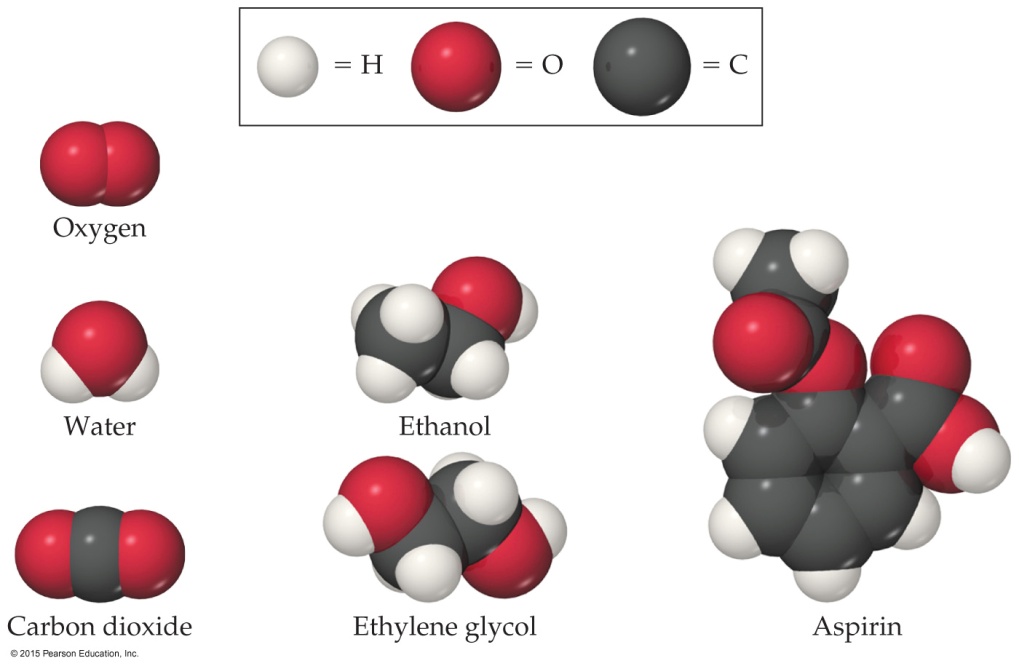 Atoms are the building blocks of matter.
Each element is made of a unique kind of atom.
A compound is made of two or more different kinds of elements.
Note:  Balls of different colors are used to represent atoms of different elements. Attached balls represent connections between atoms that are seen in nature. These groups of atoms are called molecules.
1-כימיה ומדידות        3
Atoms and Molecules
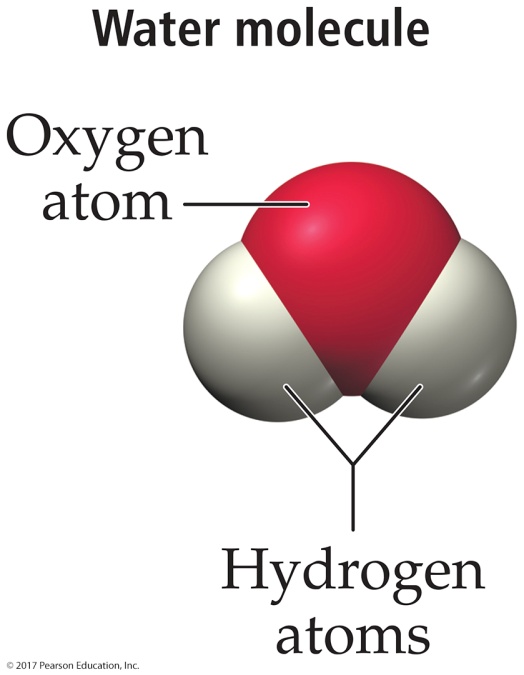 Liquid water is composed of water molecules.

Each molecule contains two hydrogen atoms and an oxygen atom held together by a chemical bond.
1-כימיה ומדידות        4
States of Matter
The three states of matter are
solid.
liquid.
gas.
In this figure, those states are ice, liquid water, and water vapor.
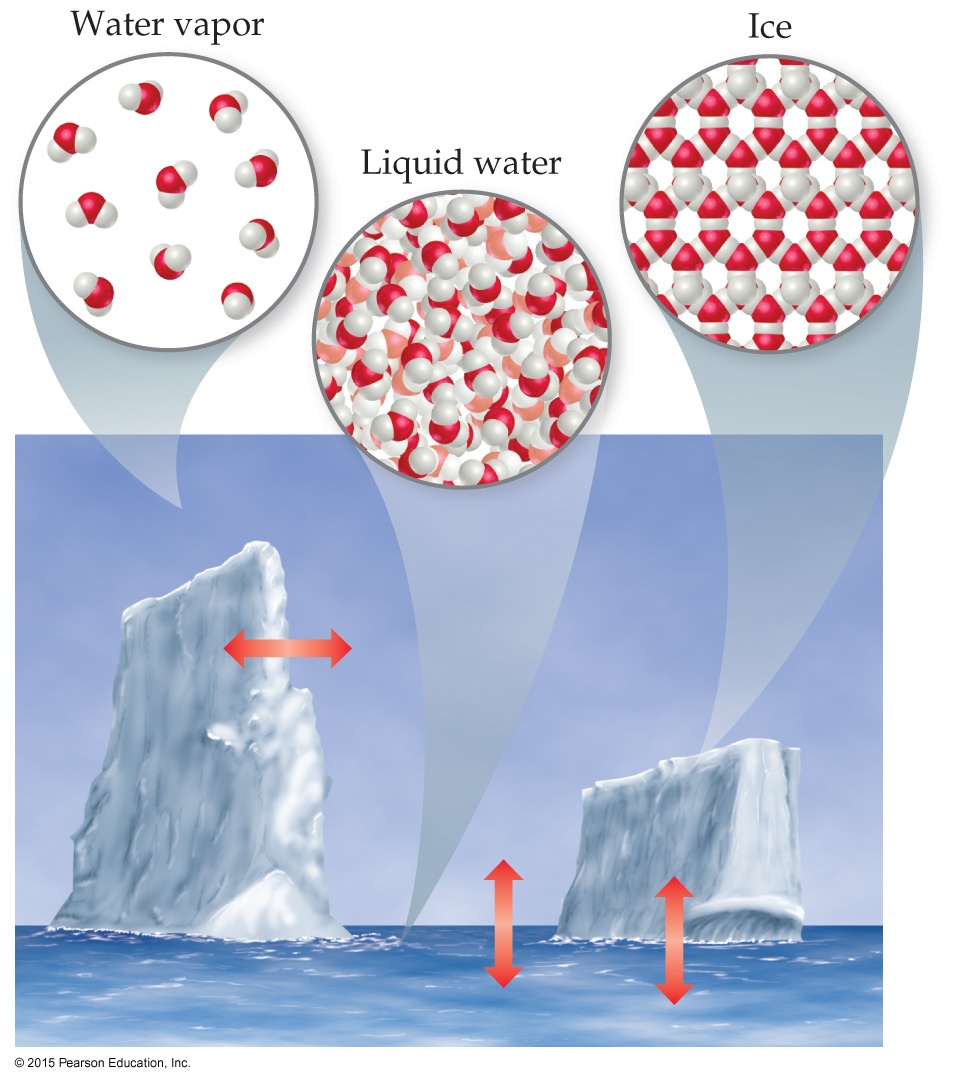 1-כימיה ומדידות        5
States of Matter

Solid: Characterized by rigidity; fixed shape and volume

Liquid: Relatively incompressible fluid; fixed volume, no fixed shape

Gas: Compressible fluid; no fixed volume, no fixed shape
1-כימיה ומדידות        6
1-כימיה ומדידות
1 | 6
Gaseous Matter
In gaseous matter, atoms or molecules have a lot of space between them.

They are free to move relative to one another.

These qualities make gases compressible.
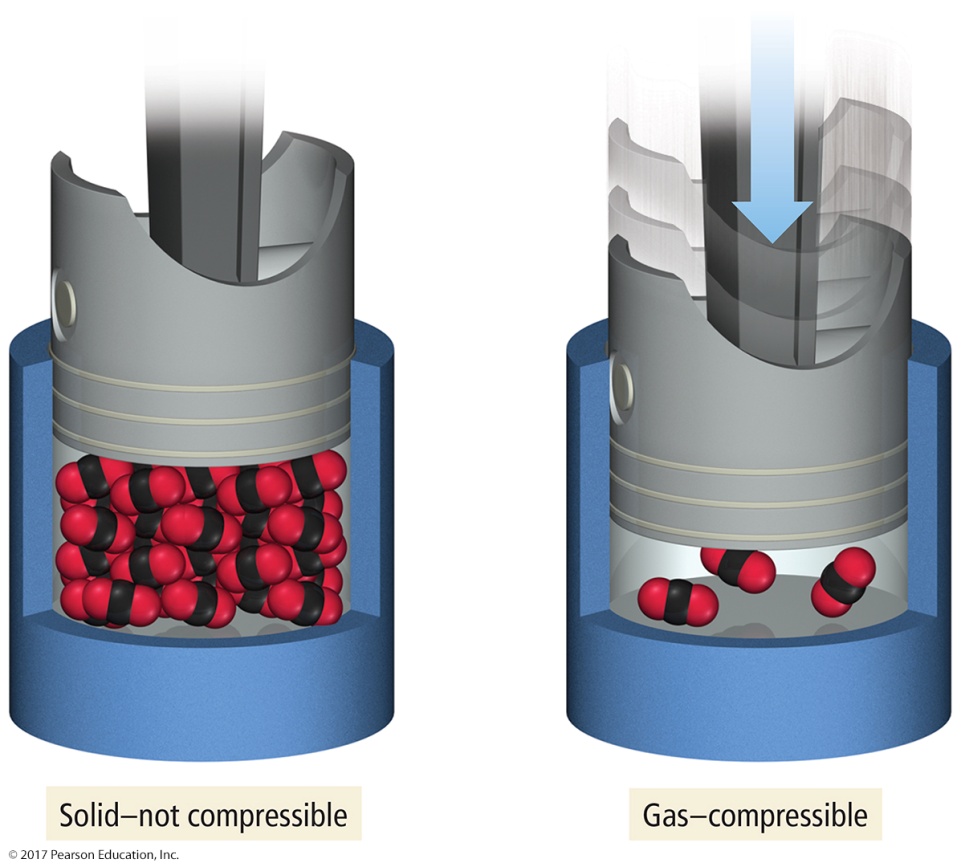 1-כימיה ומדידות        7
Classification of Matter Based on Composition
If you follow this scheme, you can determine how to classify any type of matter. 
Homogeneous mixture
Heterogeneous mixture
Element
Compound
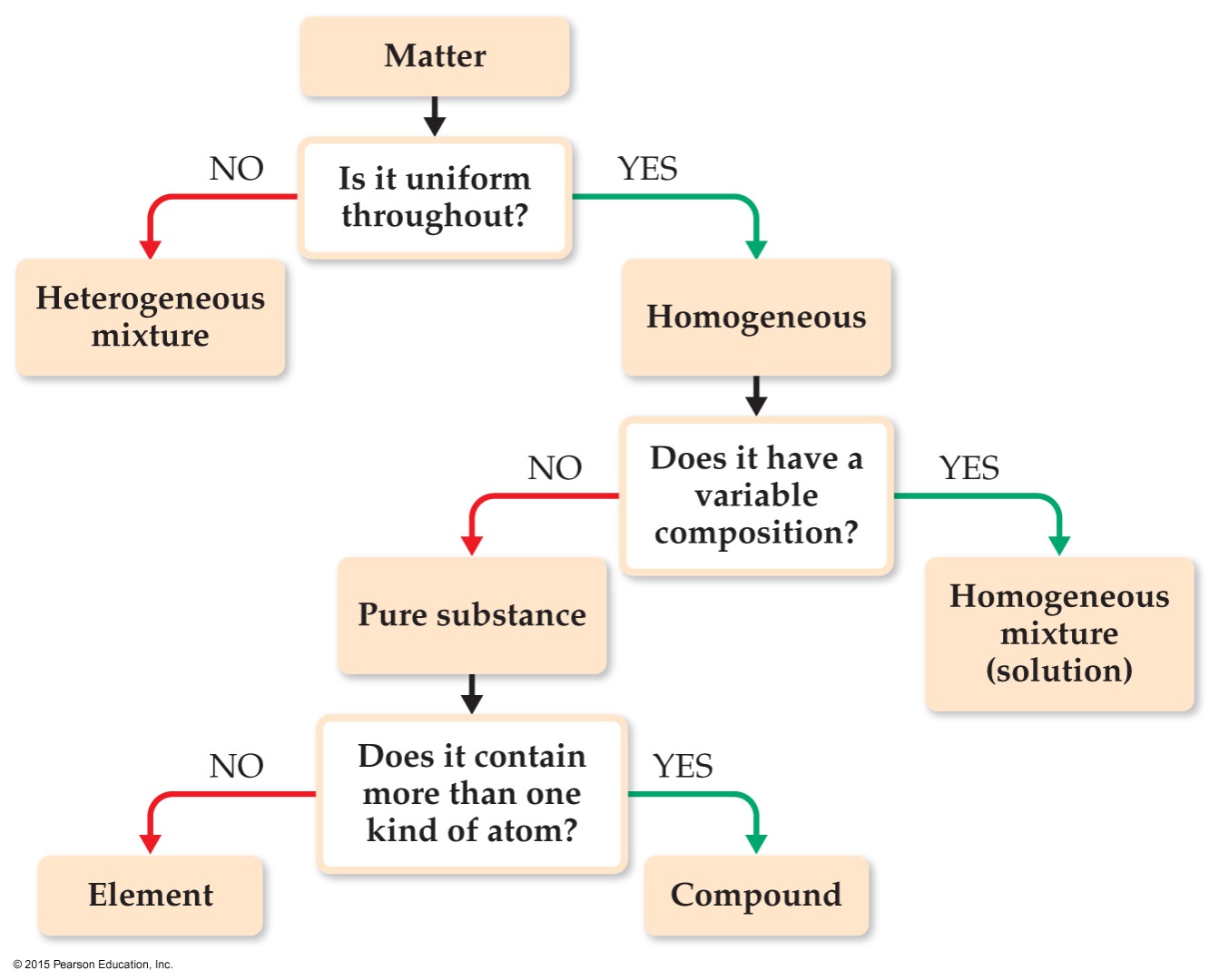 1-כימיה ומדידות        8
Classification of Matter—Substances
A substance has distinct properties and a composition that does not vary from sample to sample.
The two types of substances are elements and compounds.
An element is a substance which can not be decomposed to simpler substances.
A compound is a substance which can be decomposed to simpler substances.
1-כימיה ומדידות        9
Compounds and Composition
Compounds have a definite composition. That means that the relative number of atoms of each element that makes up the compound is the same in any sample.
This is The Law of Constant Composition (or The Law of Definite Proportions).
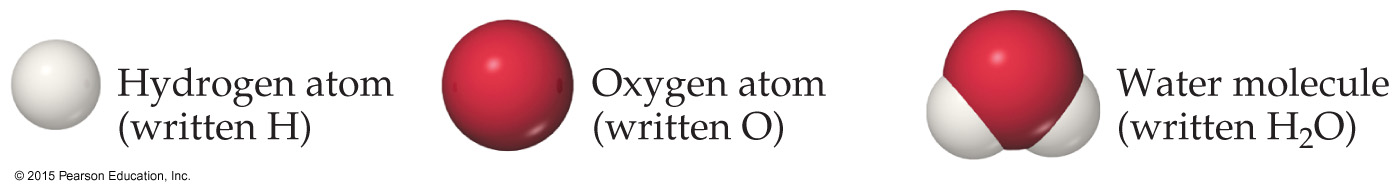 1-כימיה ומדידות        10
Classification of Matter—Mixtures
Mixtures exhibit the properties of the substances that make them up.
Mixtures can vary in composition throughout a sample (heterogeneous) or can have the same composition throughout the sample (homogeneous).
Another name for a homogeneous mixture is solution.
1-כימיה ומדידות        11
Mixture of Copper Sulfate and Sand
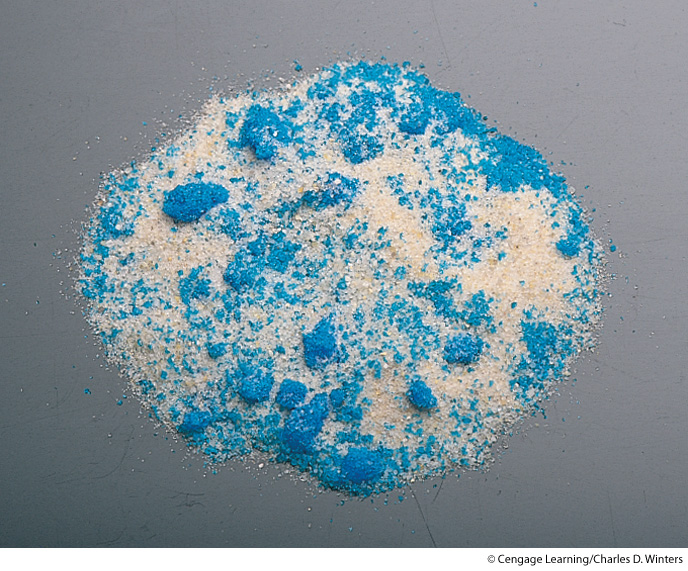 1-כימיה ומדידות        12
[Speaker Notes: (1.1) Matter and its classifications]
Two Mixtures
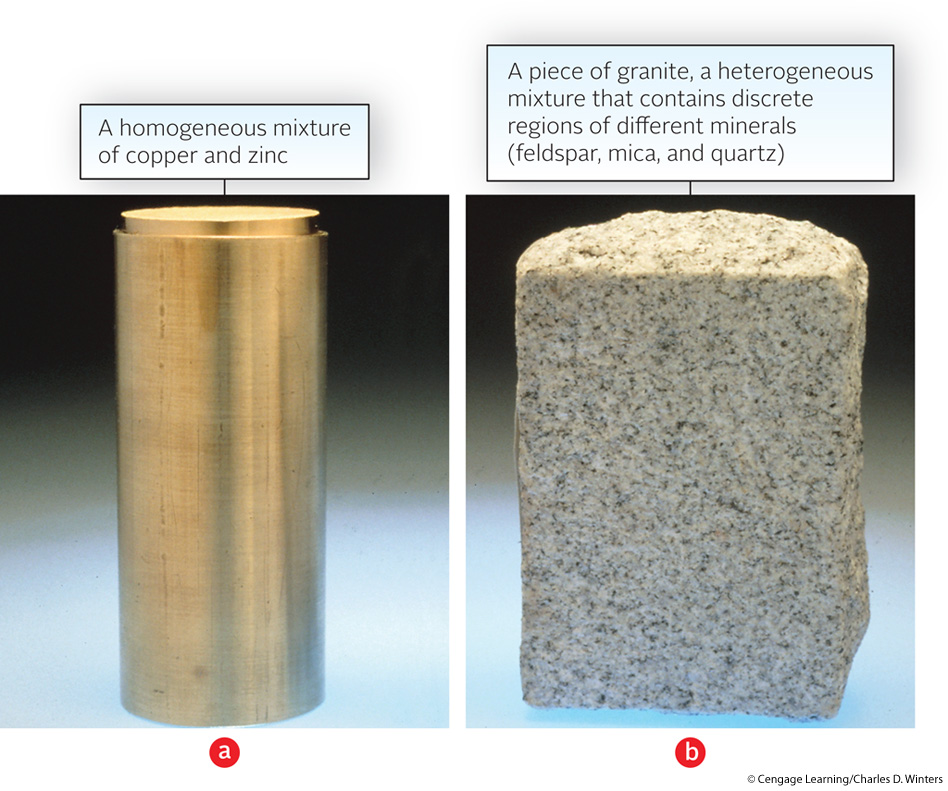 1-כימיה ומדידות        13
[Speaker Notes: (1.1) Matter and its classifications]
The Classification of Matter by Components
Matter can also be classified according to its composition: elements, compounds, and mixtures.
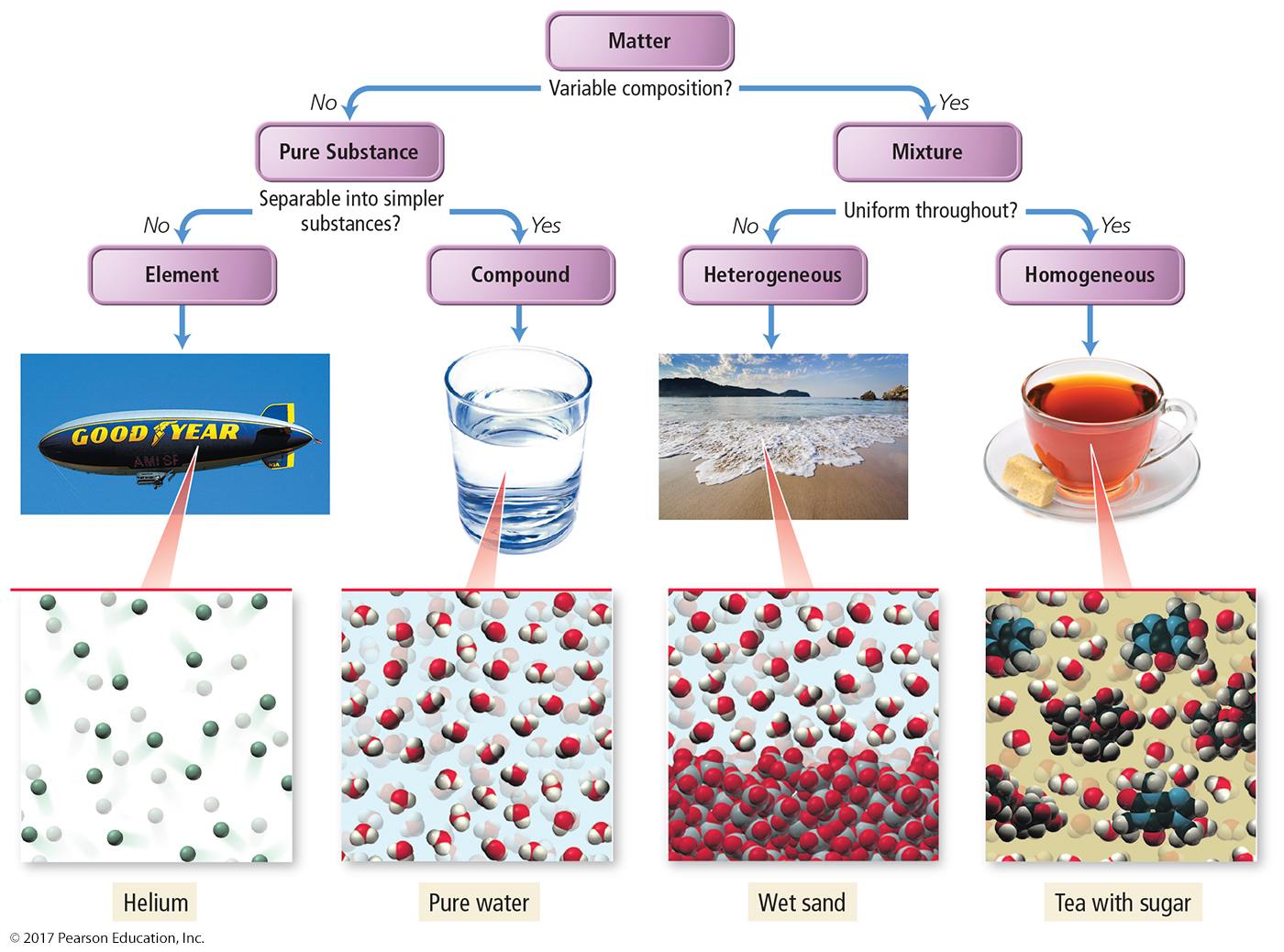 1-כימיה ומדידות        14
Classification of Matter
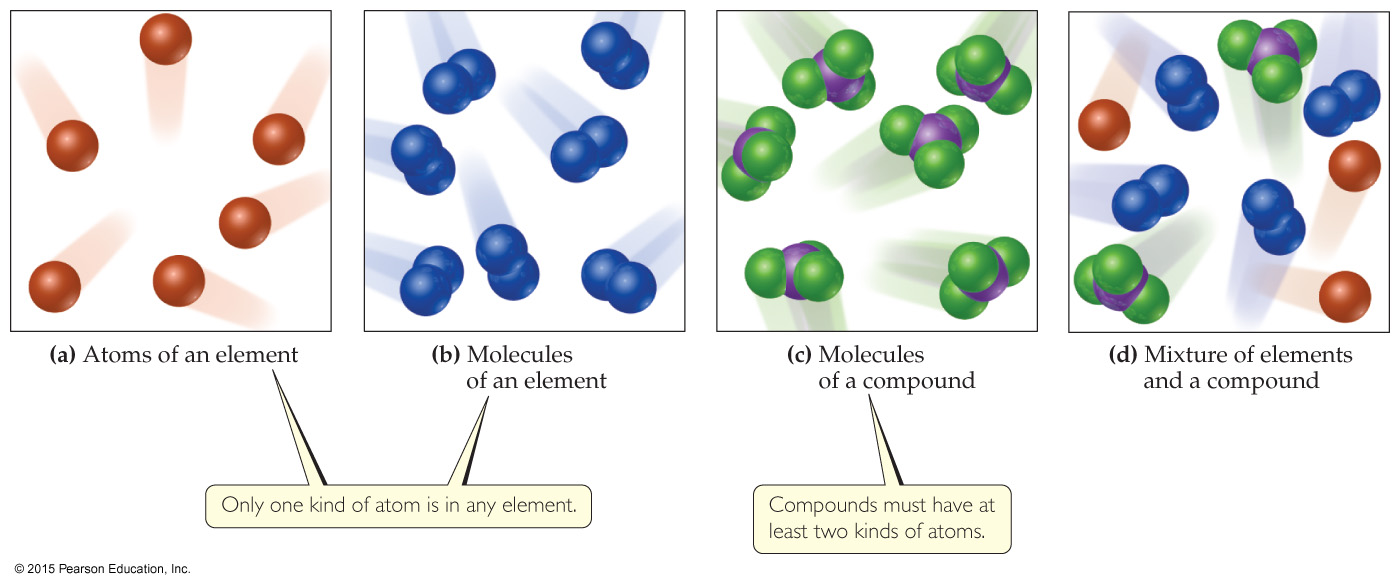 1-כימיה ומדידות        15
Physical and Chemical Changes
Physical Change:
Changes that alter only the state or appearance of a substance, but not composition, are physical changes.

The atoms or molecules that compose a substance do not change their identity during a physical change.
1-כימיה ומדידות        16
Physical Change
When water boils, it changes its state from a liquid to a gas.

The gas remains composed of water molecules, so this is a physical change.
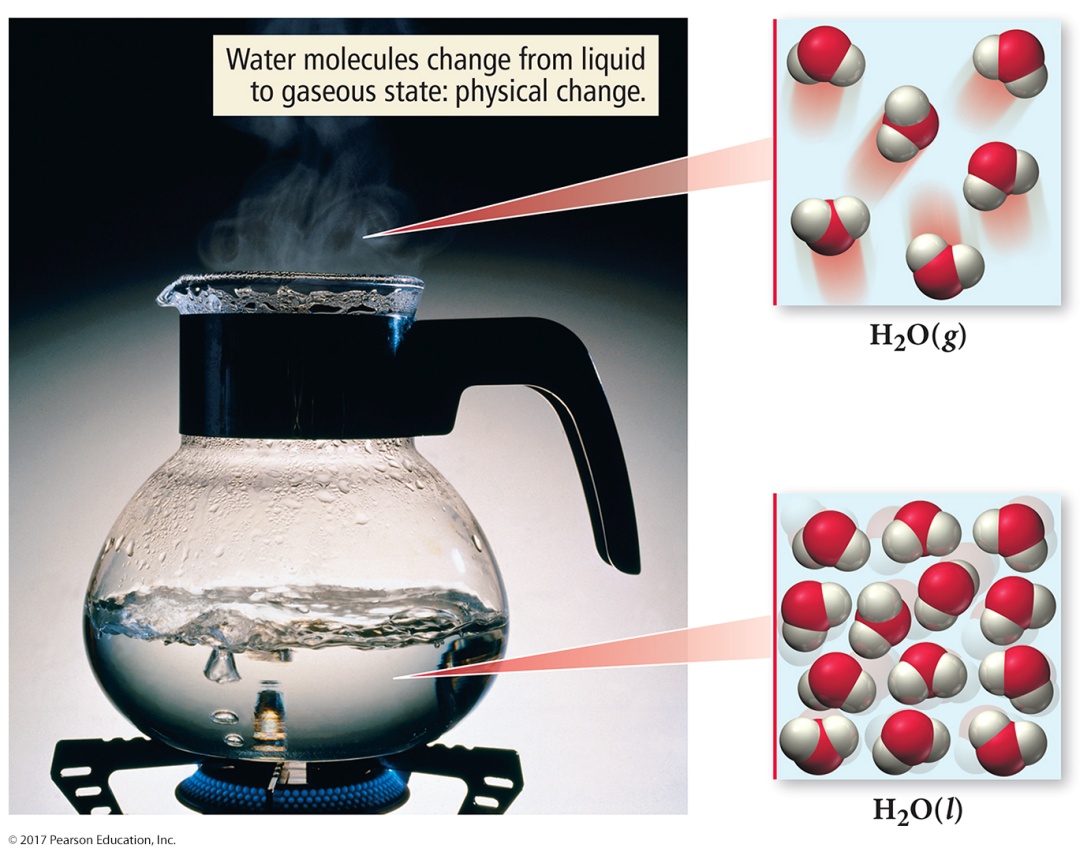 1-כימיה ומדידות        17
Chemical Change
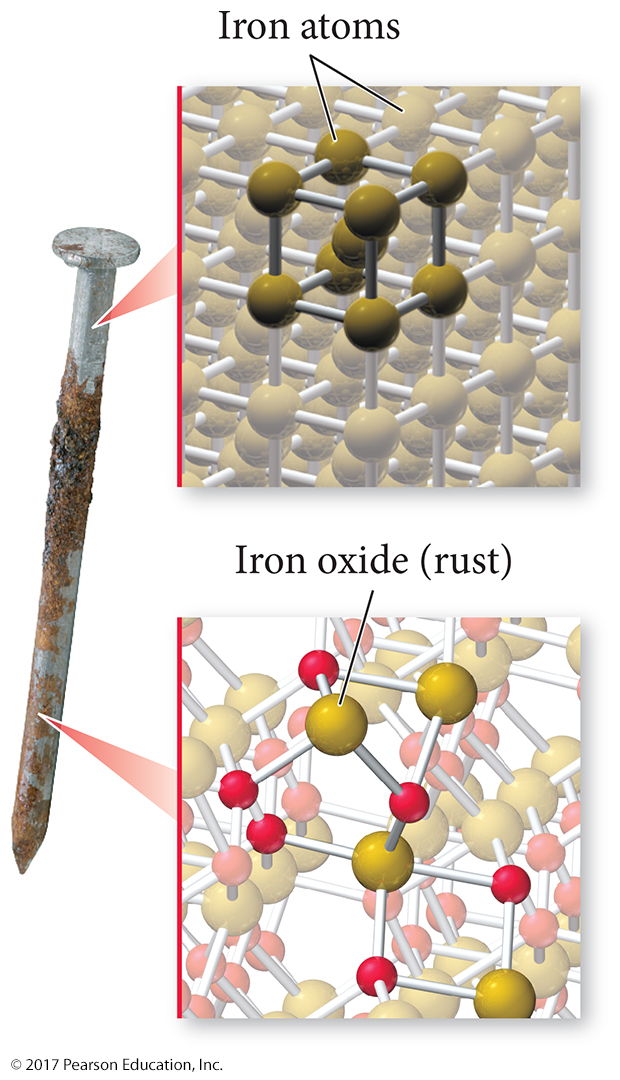 Changes that alter the composition of matter are chemical changes.

During a chemical change, atoms rearrange, transforming the original substances into different substances.

Rusting of iron is a chemical change.
1-כימיה ומדידות        18
Physical and Chemical Changes
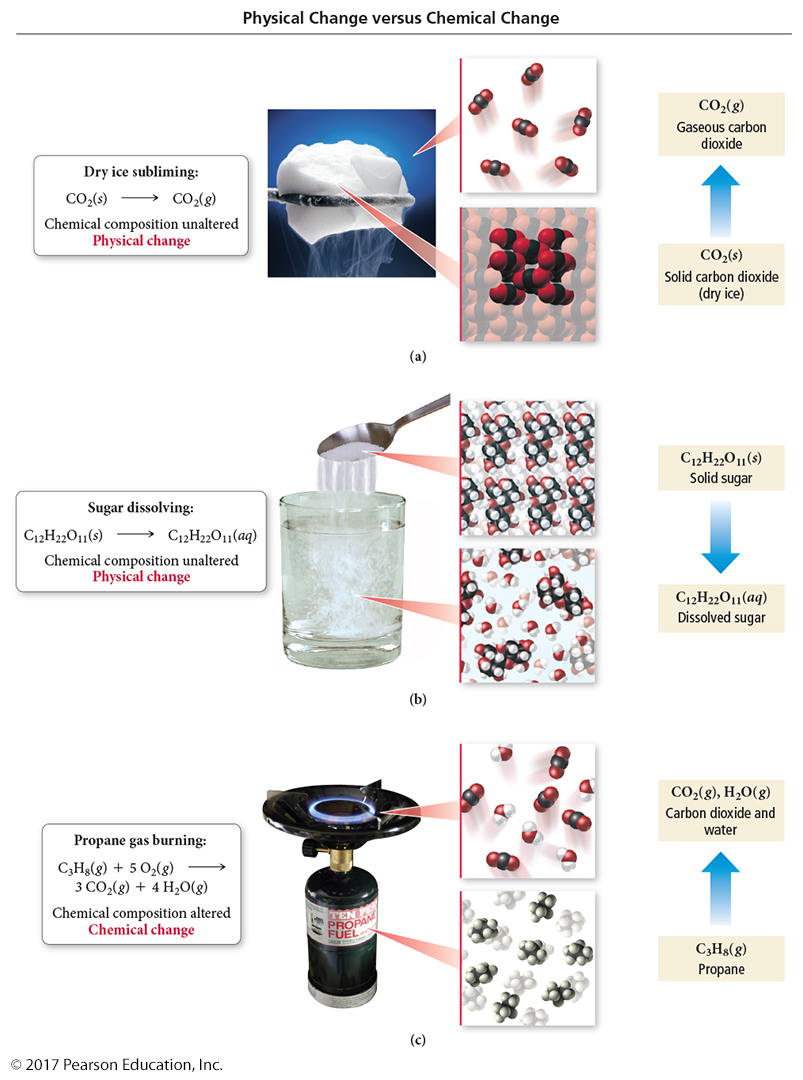 1-כימיה ומדידות        19
Separating Mixtures
Mixtures can be separated based on physical properties of the components of the mixture. Some methods used are

filtration.
distillation.
chromatography.
1-כימיה ומדידות        20
Filtration
סינון
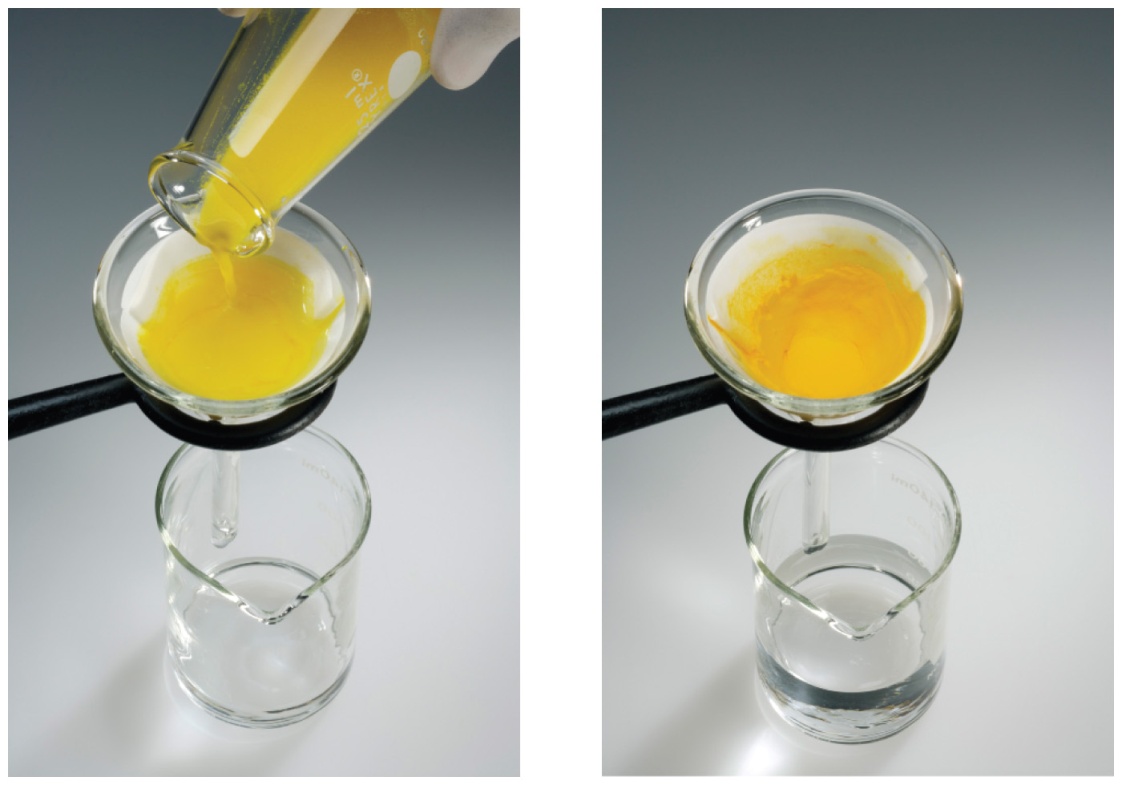 A mixture of an insoluble solid and a liquid can be separated by filtration—a process in which the mixture is poured through filter paper in a funnel.
משפך
1-כימיה ומדידות        21
Distillation
זיקוק
Distillation uses differences in the boiling points of substances to separate a homogeneous mixture into its components.
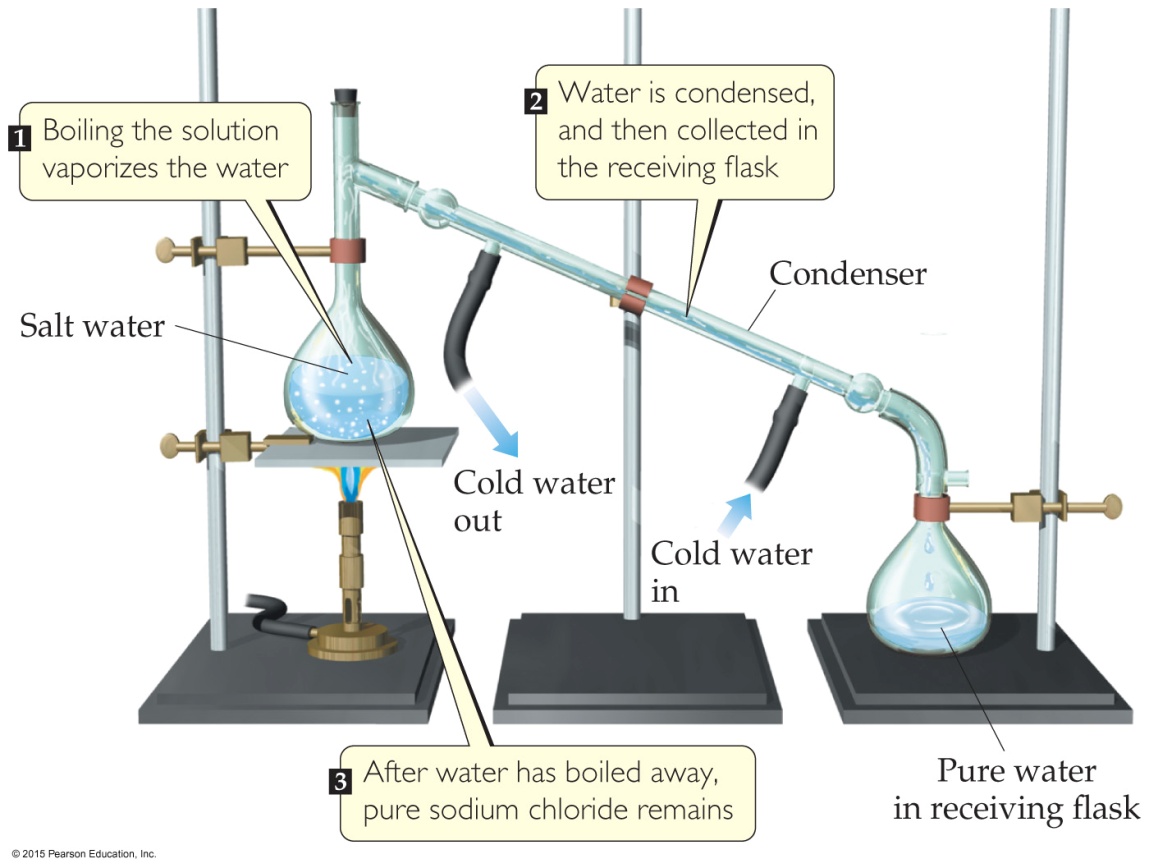 1-כימיה ומדידות        22
Chromatography
This technique separates substances on the basis of differences in the ability of substances to adhere to the solid surface.
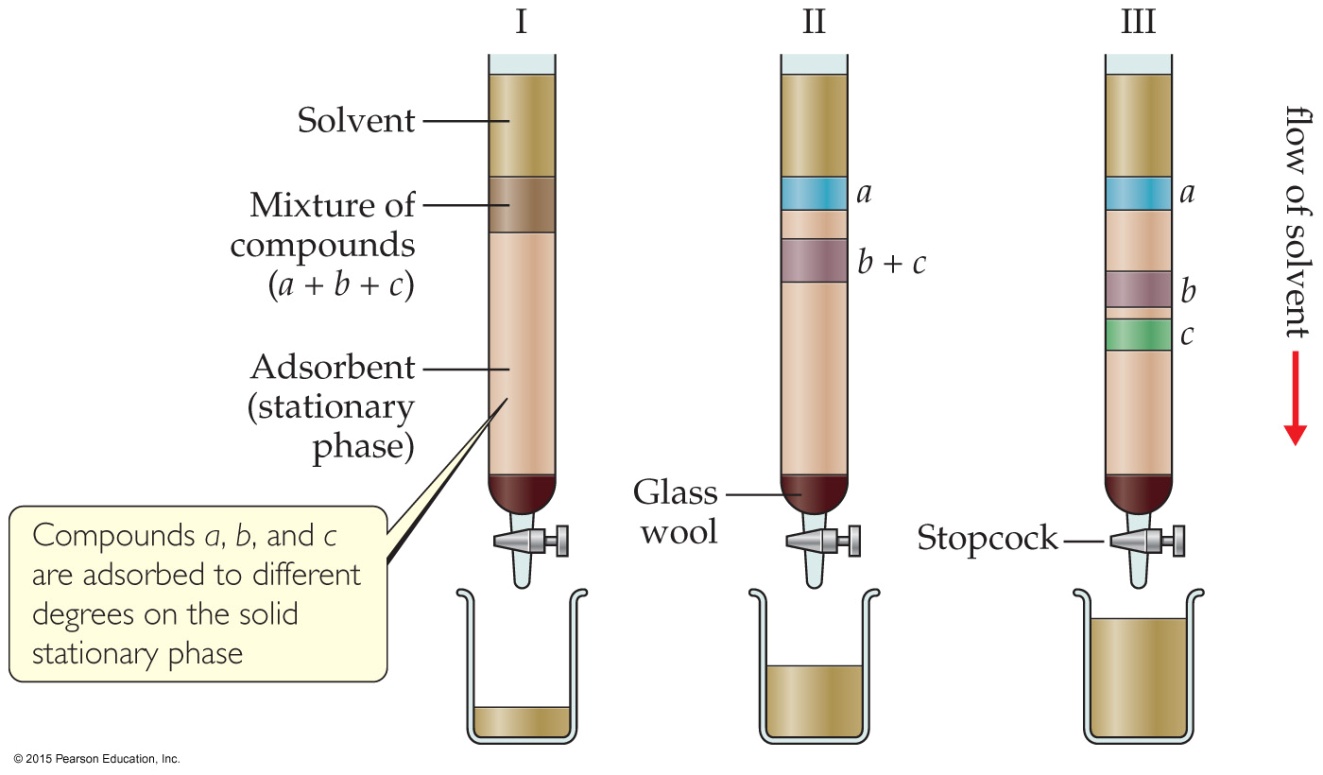 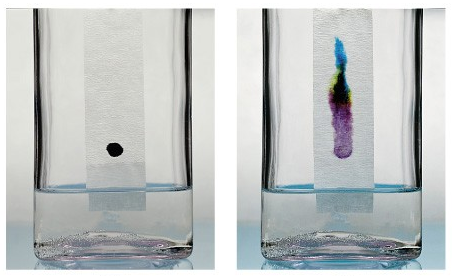 1-כימיה ומדידות        23
Separation & Purification
Mixtures can be separated by physical methods.

e.g. magnetic separation of iron filings from sulfur powder.
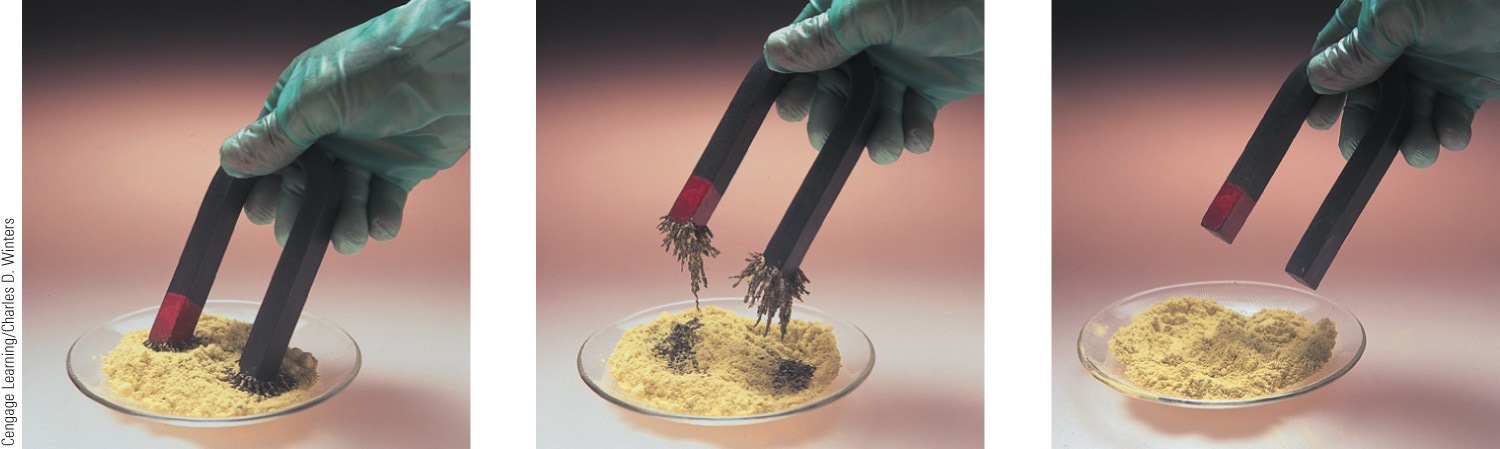 1-כימיה ומדידות        24
Metric Prefixes
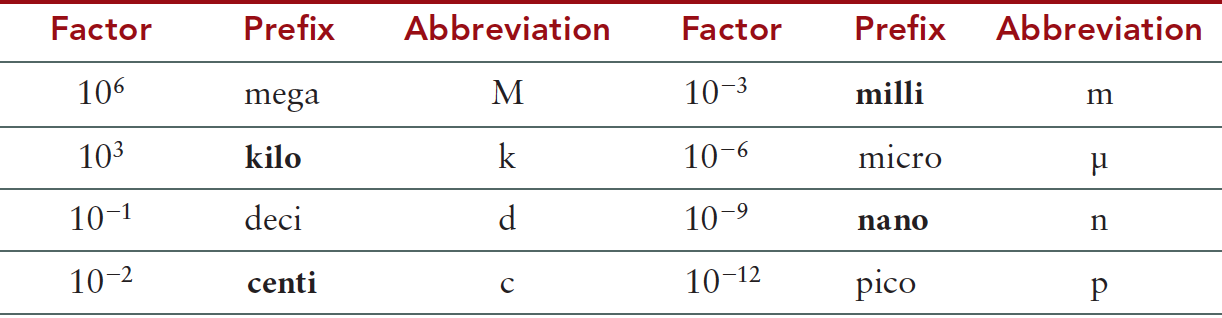 1-כימיה ומדידות        25
[Speaker Notes: (1.2) Measurements]
Mass
Mass - Measure of the amount of matter in an object 
Expressed in
Grams (1 g = 10–3 kg)
Kilograms 
Milligrams (1 mg = 10–3 g)
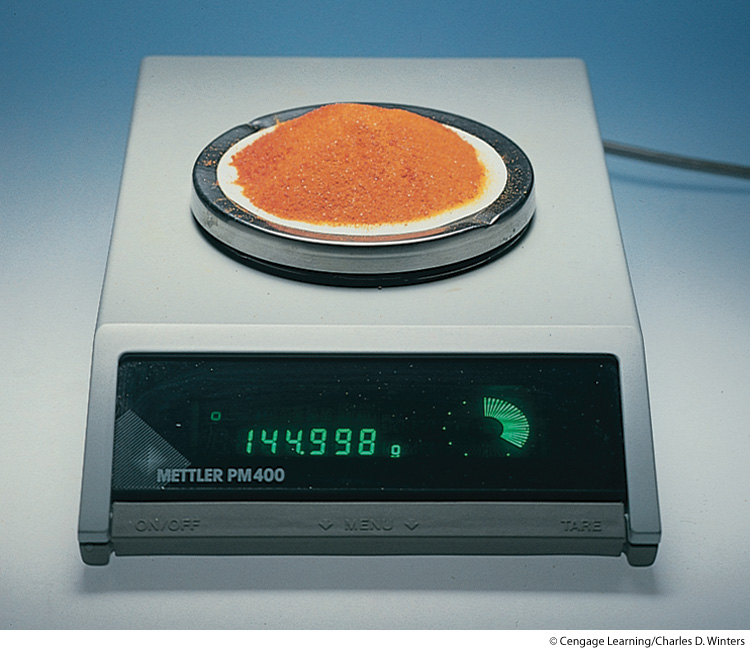 בקורס זה גם כשמשתמשים במושג משקל מתכוונים למסה.
1-כימיה ומדידות        26
[Speaker Notes: (1.2) Measurements]
Length
Standard unit is meter (m)
Other units
Centimeter (1 cm =10–2 m)
Millimeter (1 mm = 10–3 m)
Kilometer (1 km = 103 m)
Nanometer (1 nm = 10–9 m)

Angstrom (Å) 
Non-SI unit traditionally used in measuring small lengths
Is equal to 10-10 m
1-כימיה ומדידות        27
[Speaker Notes: (1.2) Measurements]
Volume
Expressed in
Cubic centimeters		
1cm3 = (10–2 m)3 = 10–6 m3
Liters (L)			
1 L = 10–3 m3 = 103 cm3
Milliliters (mL)		
1mL = 10–3 L = 10–6 m3 
Also, 1 mL = 1 cm3
Measuring volume
Commonly used device - Graduated cylinder
Pipet or buret
Used when greater accuracy is required
1 L= 1000cm3 = 1000mL= 1000cc
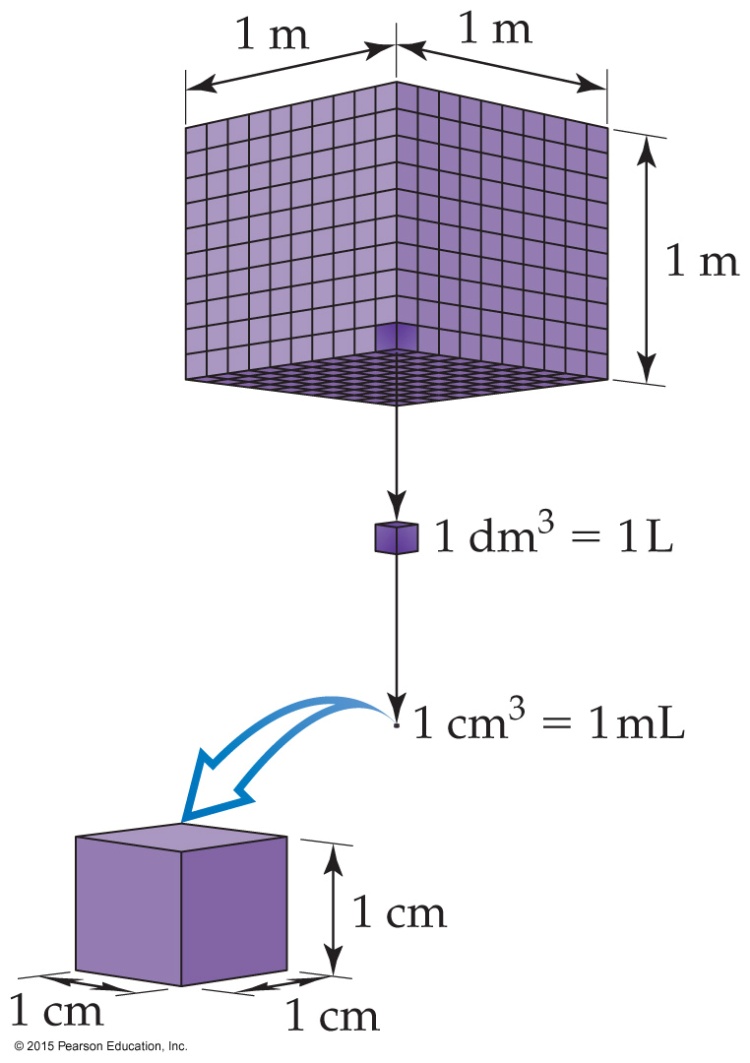 1 מ"ל = 1 סמ"ק = 1cc= 1cm3
1 קוב = 1000 ליטר
1-כימיה ומדידות        28
[Speaker Notes: (1.2) Measurements]
Measuring Volume
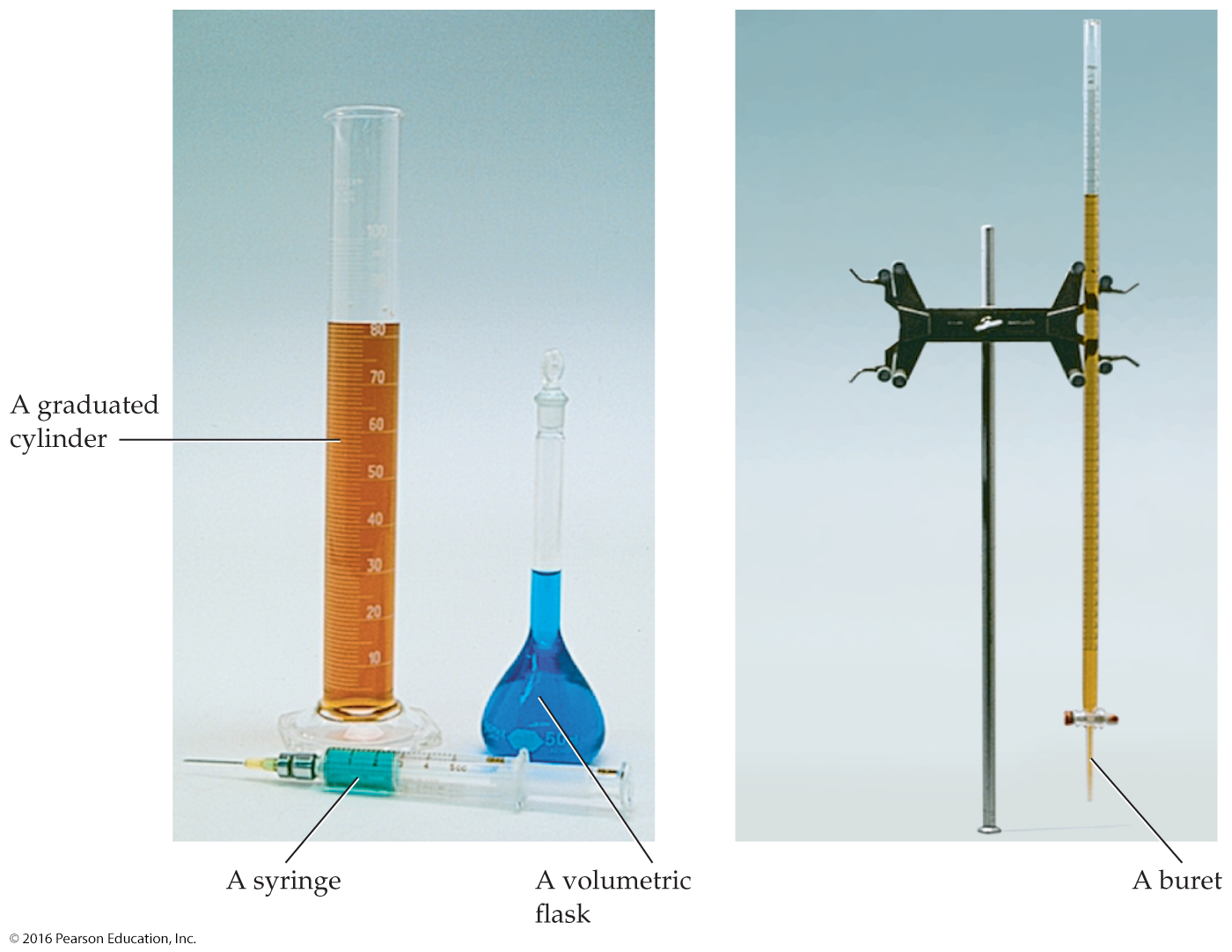 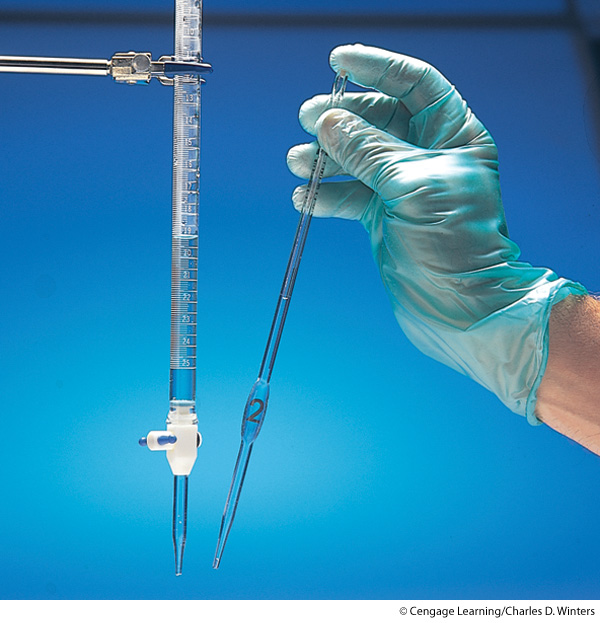 משורה
ביורטה
בקבוק מדידה
ביורטה
פּיפֶּטַה
1-כימיה ומדידות        29
[Speaker Notes: (1.2) Measurements]
Temperature
In general usage, temperature is considered the “hotness and coldness” of an object that determines the direction of heat flow.
Heat flows spontaneously from an object with a higher temperature to an object with a lower temperature.
Finding Kelvin temperature from Celsius temperature:
אם נתון:
אזי הטמפרטורה בקלווין:
1-כימיה ומדידות        30
(צפיפות)
Density
Mass per unit volume:
דוגמא: חשב את נפח של  איזופרופיל אלכוהול שצפיפותו 0.785g/ml  ומסתו 43.7 g .
פתרון:
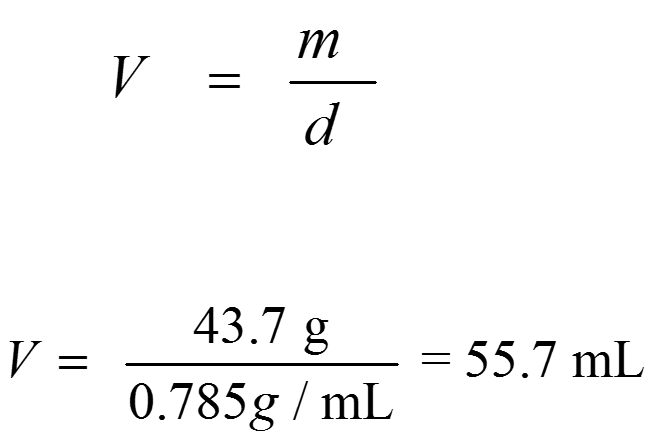 1-כימיה ומדידות
1 | 31
Density
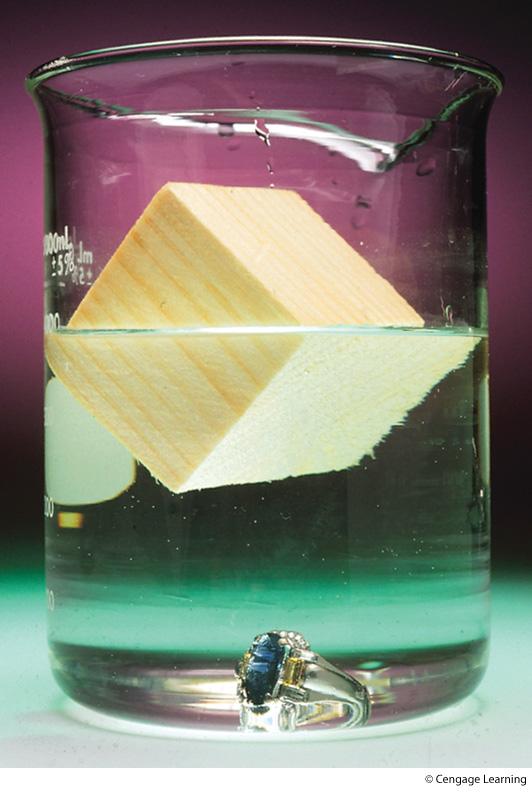 חומר שצפיפותו קטנה ממים צף על פני מים. וחומר שצפיפותו גדולה ממים שוקע במים.
1-כימיה ומדידות
1 | 32
Types of Properties
Intensive Properties are independent of the amount of the substance that is present.
Examples include density, boiling point, or color.
Extensive Properties depend upon the amount of the substance present.
Examples include mass, volume, or energy.
1-כימיה ומדידות
1 | 33